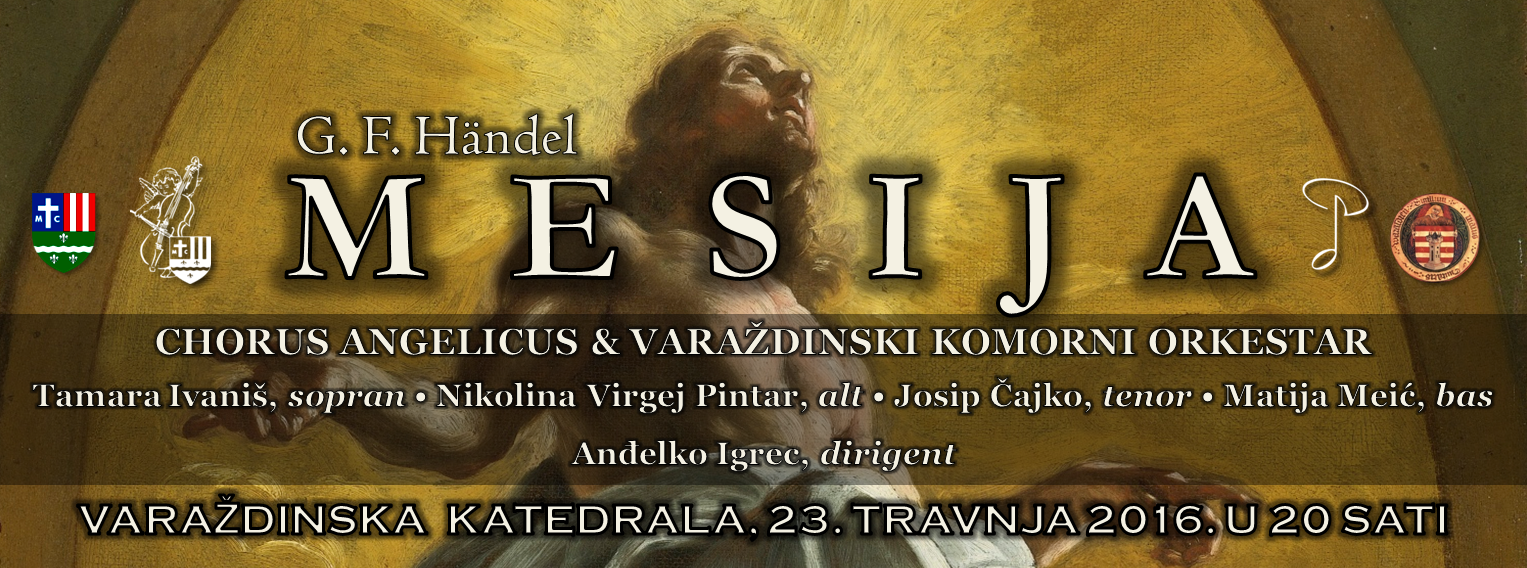 Simfonija(instrumental)
Tješite, tješite moj narod,govori Bog vaš.
Govorite srcu Jeruzalema,vičite mu da mu se ropstvo dokonča,da mu je krivnja okajana,jer iz Gospodnje ruke primi dvostrukoza sve grijehe svoje.
Glas viče:»Pripravite put Gospodnji u pustinji, poravnajte u stepi stazu Bogu našemu.«
Svaka dolina će se povisiti,svaka gora i brežuljak će se spustiti;
što je krivudavo, izravnat će se,što je hrapavo, će se izgladiti!
Objavit će se tada slava Gospodnjai svako će je tijelo vidjeti,jer Gospodnja su usta govorila.
Jer ovako govori Gospodin nad vojskama:„Zamalo, i ja ću potresti nebesa i zemlju,i more i kopno.Potrest ću sve narode da dođe blago svih naroda, i slavom ću napunit ovaj Dom” – kaže Gospodin nad Vojskama.
I doći će iznenada u Hram svoj Gospodkoga vi tražite i anđeo Saveza koga žudite.Evo ga, dolazi već –govori Gospodin nad Vojskama.
Ali tko će podnijeti dan njegova dolaska i tko će opstati kad se on pojavi?Jer on je kao oganj ljevačev.
Očistit će sinove Levijeve, da prinose Gospodinu žrtvu u pravednosti.
Evo, začet će djevica i roditi sina i nadjenut će mu ime Emanuel –
što znači: S nama Bog!
Na visoku se uspni goru,glasniče radosne vijesti, Sione!Podigni snažno svoj glas,glasniče radosne vijesti, Jeruzaleme!Podigni ga, ne boj se,reci judejskim gradovima:»Evo Boga vašega!«
A zemlju, evo, tmina pokriva, i mrklina narode! A tebe obasjava Gospodin,i Slava se njegova javlja nad tobom. 
K tvojoj svjetlosti koračaju narodi,i kraljevi k istoku tvoga sjaja.
Narod koji je u tmini hodiosvjetlost vidje veliku; 
one što mrklu zemlju obitavahu svjetlost jarka obasja.
Jer, dijete nam se rodilo, sina dobismo; na plećima mu je vlast. Ime mu je: Savjetnik divni, Bog silni, Otac vječni, Knez mironosni.
Pifa(„Pastoralna simfonija“: instrumental)
A u tom kraju bijahu pastiri:pod vedrim su nebom čuvalinoćnu stražu kod svojih stada.
Anđeo im Gospodnji pristupii slava ih Gospodnja obasja!Silno se prestrašiše.
No anđeo im reče:»Ne bojte se! Evo javljam vam blagovijest, veliku radost za sav narod!Danas vam se u gradu Davidovu rodio Spasitelj – Krist, Gospodin. «
I odjednom se anđelu pridruži silna nebeska vojska hvaleći Boga i govoreći:
»Slava na visinama Bogu, a na zemljimir ljudima, miljenicima njegovim!«
Klikni iz sveg grla, Kćeri sionska!Viči od radosti, Kćeri jeruzalemska!Tvoj kralj se evo tebi vraća: pravičan je…On će navjestit’ mir narodima…
Sljepačke će oči progledati, uši će se gluhih otvoriti, tad će hromi skakati ko jelen, njemakov će jezik klicati.
Kao pastir će pasti stado svoje, u ruke uzimati jaganjce,nositi ih u svome naručju,i brižljivo njegovati dojilice.Dođite k Njemu svi koji ste izmorenii opterećeni i On će vas odmoriti.
Uzmite jaram Njegov na sebe,učite se od Njegajer je krotka i ponizna srcai naći ćete spokoj dušama svojim.
Jaram je Njegov sladaki breme Njegovo lako.
Evo Jaganjca Božjegakoji odnosi grijeh svijeta!
Prezren bješe, odbačen od ljudi,čovjek boli, vičan patnjama.
Leđa podmetnu onima što ga udarahu,a obraze onima što mu bradu čupahu i lica svojeg ne zakloni od uvreda ni od pljuvanja.
A on je naše bolesti ponio,naše je boli na se uzeo! 
Za naše grijehe probodoše njega,za opačine naše njega satriješe. 
Na njega pade kazna – radi našeg mira.
Njegove nas rane iscijeliše.
Poput ovaca svi smo mi lutalii svaki je svojim putem hodio. 
A Gospodin je svalio na njbezakonje nas sviju.
Koji ga vide podruguju se njemu; razvlače usne, mašu glavom, govoreći:
»U Gospodina se on uzda, neka ga sad izbavi, neka ga spasi ako mu omilje!«
Ruganje mu slomilo srce: klonu.Čekao je da se tko sažali nad njim,ali ga ne bi; i da ga tko utješi,ali ga ne nađe.
Pogledajte i vidite ima li bolikakva je bol kojom je on pogođen.
Iz zemlje živih ukloniše njega,za grijehe naroda njegova nasmrt ga izbiše.
Ali mu nećeš ostavit’ dušu u Podzemlju, ni dati da pravednik tvoj truleži ugleda.
„Podignite vrata, nadvratnike svoje, dižite se, dveri vječne, da uniđe Kralj slave!“
„Tko je taj Kralj slave?“ „Gospodin silan i junačan, Gospodin silan u boju!“ 
„Podignite vrata, nadvratnike svoje, dižite se, dveri vječne, da uniđe Kralj slave!“ 
„Tko je taj Kralj slave?“ „Gospodin nad Vojskama – on je Kralj slave!“
Ta kome od anđela ikad reče:»Ti si moj sin, danas te rodih«?
Nek pred njim nice padnusvi anđeli Božji.
Na visinu uzađe vodeći sužnje,na dar si ljude primio,pa i one što ne žele prebivati kod Boga.
Gospodin riječ zadaje,veliko je mnoštvo radosnih vjesnica.
Kako li su ljupke po gorama noge glasonoše radosti koji naviješta miri donosi blagovijest dobra.
Po svoj zemlji razliježe se jeka, 
riječi njihove sve do nakraj svijeta.
Zašto se bune narodi,zašto puci ludosti snuju?Ustaju kraljevi zemaljski, knezovi se rote protiv Gospodina i Pomazanika njegova.
Skršimo okove njihovei jaram njihov zbacimo!
Smije se onaj što na nebu stoluje; Gospod im se podruguje.
Vladat ćeš njima palicom gvozdenomi razbit ih kao sud lončarski.
Aleluja!Zakraljeva Gospod, Bog naš Svevladar!Uspostavljeno je nad svijetom kraljevstvo Gospodara našegai Pomazanika njegovai kraljevat će u vijeke vjekova!Kralj kraljeva i Gospodar gospodara.
Znam da moj Izbavitelj živi i da će posljednji on nad zemljom ustati.
A kad se probudim, k sebi će me dići:iz svoje ću puti tad vidjeti Boga.
Ali sada: Krist uskrsnu od mrtvih,prvina usnulih!
Doista po čovjeku smrt,po Čovjeku i uskrsnuće od mrtvih!
Jer kao što u Adamu svi umiru,tako će i u Kristu svi biti oživljeni.
Evo otajstvo vam kazujem:svi doduše nećemo usnuti,ali svi ćemo se izmijeniti;odjednom, u tren oka,na posljednju trublju.
Trublja će zatrubiti i mrtvi će uskrsnuti neraspadljivi i mi ćemo se izmijeniti.
Jer ovo raspadljivotreba da se obuče u neraspadljivosti ovo smrtno da se obuče u besmrtnost.
Tada će se obistiniti riječ napisana: »Pobjeda iskapi smrt.«
»Gdje je, smrti, žalac tvoj?Gdje je, smrti, pobjeda tvoja?«
Žalac je smrti grijeh,snaga je grijeha Zakon.
A hvala Bogu koji nam daje pobjedu po Gospodinu našem Isusu Kristu!
Ako je Bog za nas, tko će protiv nas?
Tko će optužiti izabranike Božje?Bog opravdava! Tko će osuditi?Krist Isus umrije, štoviše i uskrsnu,on je zdesna Bogu –on se baš zauzima za nas!
»Dostojan je zaklani Jaganjac primiti moć, i bogatstvo, i mudrost, i snagu,i čast, i slavu, i blagoslov!«
»Onomu koji sjedi na prijestoljui Jaganjcu blagoslov i čast,i slava i vlast u vijeke vjekova!«
Amen.
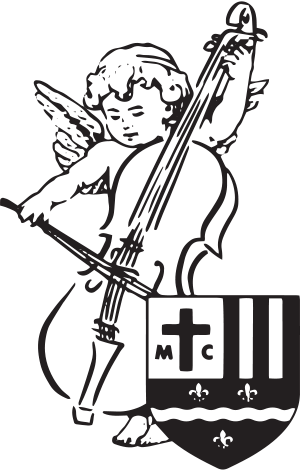